Empathise: Interviews
1a. First interview
4 minutes
1b. Second interview
4 minutes
Notes from the first interview
Notes from the second interview
…change interviewers
Change roles and repeat
Change roles and repeat
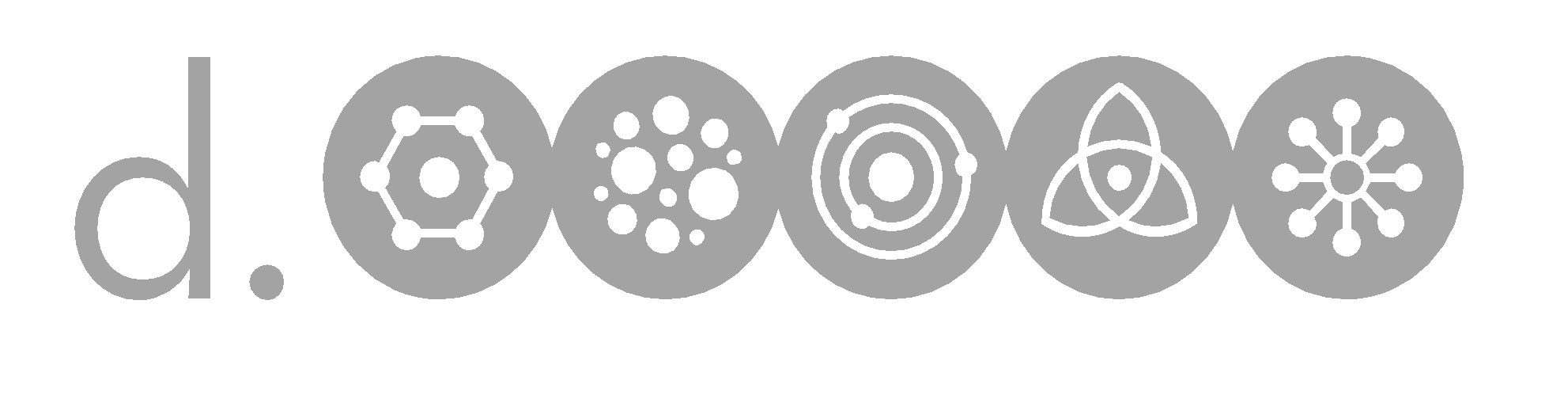 LICENSE: CREATIVE COMMONS ATTRIBUTION-NONCOMMERCIAL-SHAREALIKE 4.0 INTERNATIONAL
Empathise: Interviews
1c. Third interview
4 minutes
1.d. Fourth interview
4 minutes
Notes from the first interview
Notes from the second interview
…change interviewers
Change roles and repeat
Change roles and repeat
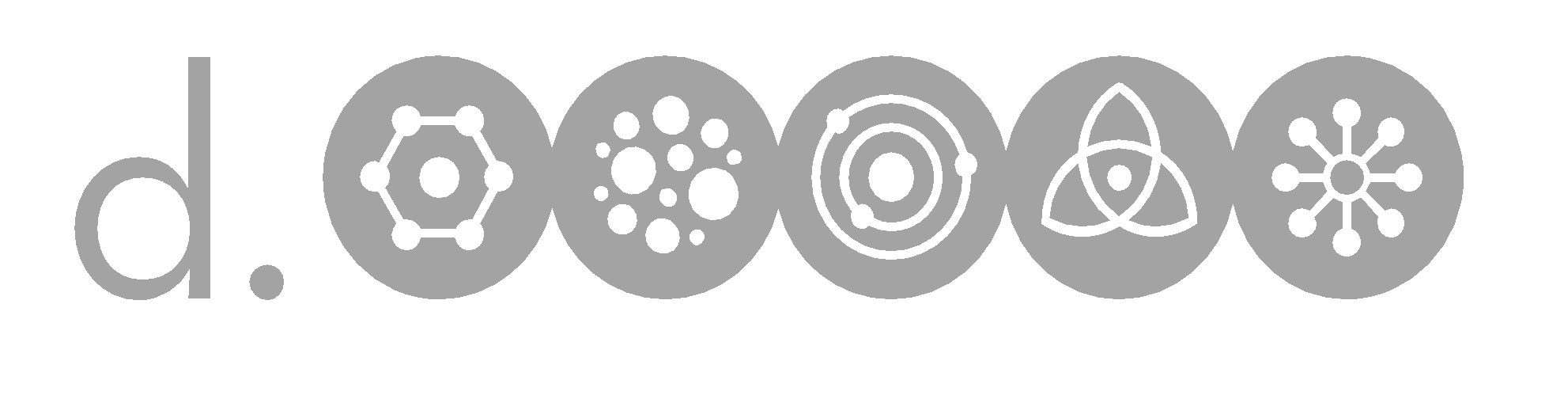 LICENSE: CREATIVE COMMONS ATTRIBUTION-NONCOMMERCIAL-SHAREALIKE 4.0 INTERNATIONAL
Define
2. Capture findings
4 minutes
needs: things they are trying to do





insights: new learnings about your partner’s feelings /worldview to leverage in your design
(use verbs)
(make inferences from what you heard)
Individually
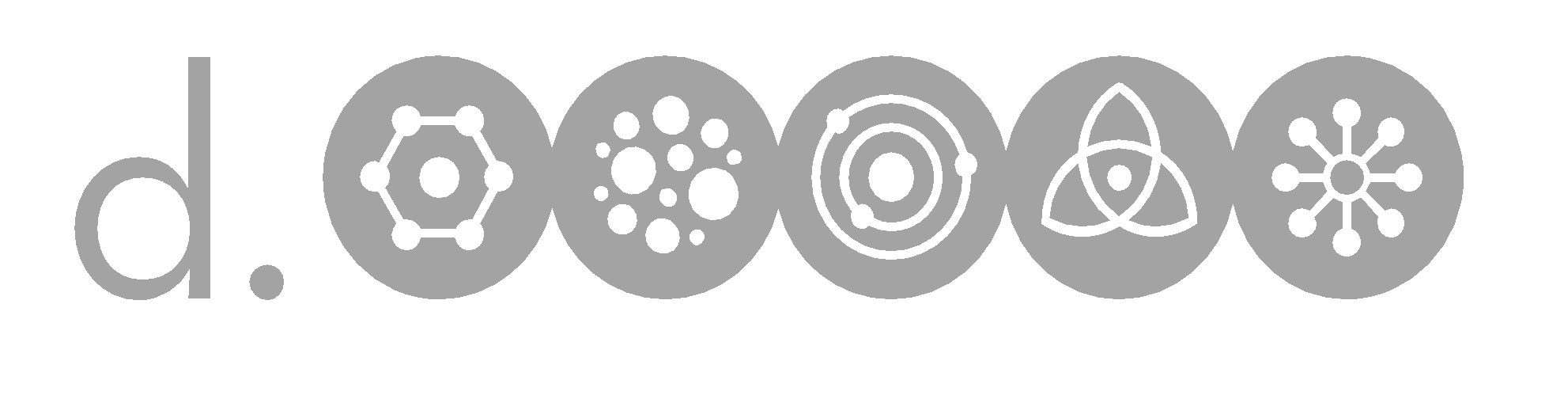 LICENSE: CREATIVE COMMONS ATTRIBUTION-NONCOMMERCIAL-SHAREALIKE 4.0 INTERNATIONAL
Ideate: generate alternatives to test
5. Sketch 3-5 radical ways to meet your user’s needs. 
15 minutes
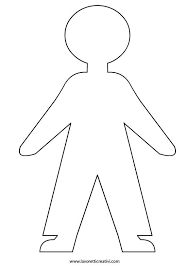 (write your problem statement above)
In teams
6. Share your solutions & capture feedback 20 minutes
Individually
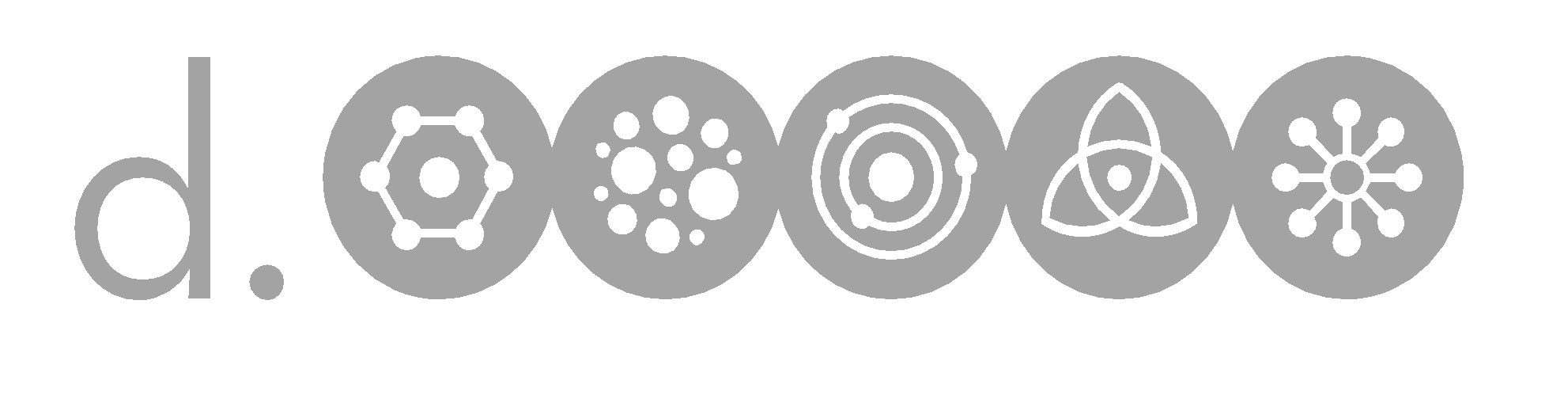 LICENSE: CREATIVE COMMONS ATTRIBUTION-NONCOMMERCIAL-SHAREALIKE 4.0 INTERNATIONAL
Build and Test
9. Share your solution and get feedback
40 minutes
+ What worked
- What could be improved
? Questions
Ideas
Individually
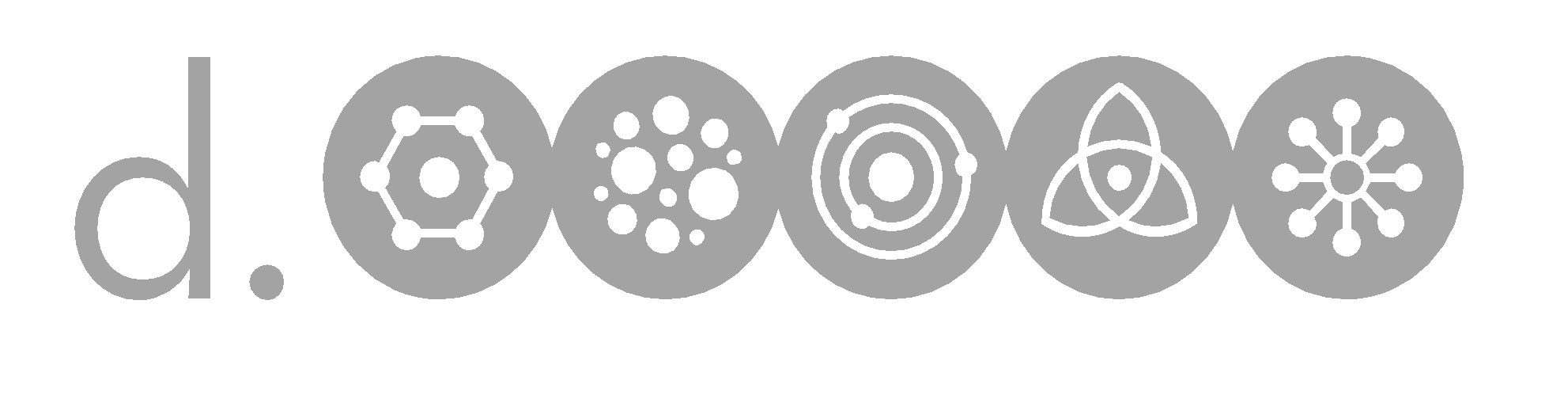 LICENSE: CREATIVE COMMONS ATTRIBUTION-NONCOMMERCIAL-SHAREALIKE 4.0 INTERNATIONAL